Writing winning Graduate Fellowship and Graduate Research Applications
Mary Anne Walker
Spring 2017
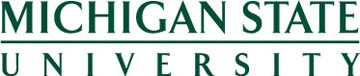 Identify Funding Sources
Research funding opportunities and consider less competitive sources of funding Apply to several different sources:
– 	National Science Foundation Graduate Research Fellowship
Program (GRFP)
 
– 	NASA Harriett G. Jenkins Predoctoral Fellowship Program
– 	Environmental Protection Agency's Science to Achieve Results 
– 	the U.S. Education Department's Jacob K. Javits Fellowships
Program  
–    USAID Donald M. Payne International Development Fellowship
-    Fulbright Schuman
Foundations (Beckman, IBM, Rockefeller, Mott, Dow, Hertz, Ford, Carnegie, Kress)
Professional Associations (SSRC Dissertation Proposal Development
Fellowships)
 
           – 	International Organizations – World Bank, EU
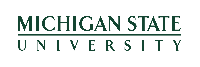 Reading the Instructions
Guidelines and Forms
 
 Note Limitations
 Deadlines
 Format/specific requirements



   Establish a Calendar
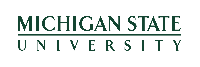 Your Ideas
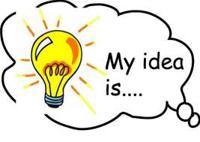 Must be interesting and   understandable to a broadly-trained audience
 
Should be clearly presented - don’t get lost in the details
–  Include a summary diagram or model early to highlight the problem and specific aims
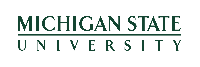 Plan Ahead
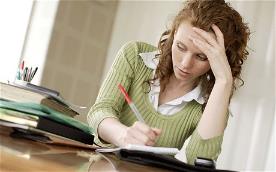 Start writing 
down your   
ideas into a draft
 
 
 
 
 
Rewriting helps to clarify ideas
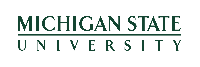 Tailor Proposal to Funding Agency
²  Outline your proposal according to the criteria for which points are awarded
 
 
 
²  Read other successful proposals
 
 
 
²  Research what others have done in your area of interest and focus on a specific idea in your writing
 
 
 
²  Include citations in your proposal, you will be rated on this
 
 
 
²  Fill an existing gap in research
²  Use course work to design your research ideas
 
 
 
²  Write clearly, avoid jargon
 
 
 
²  Format, use bullets and SPELL CHECK
 
 
 
²  Utilize an external reader unfamiliar with your science
 
 
 
²  Use statistics and graphics to display multiple pieces of information
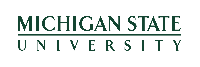 It’s All About You~
Demonstrate that you can conceptualize a research path
 
 
 
 
 
Your entire application counts, not just the research plan
Applications of  Your  Research
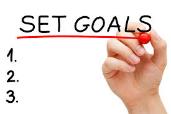 How will your project
further social goals?
 
 
 
 
 
Does your research have policy implications?
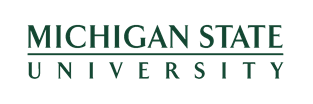 Investigate
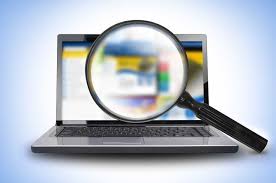 How is your project unique? 
Who is doing similar work?
Use statistics to show where there’s a gap in scientific knowledge that you aim to
fill
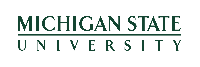 Recommendation Letters
•	Choose a champion, not a big name scientist who may not be invested in you and share your proposal
 
• 	Have them attest to your finest academic qualities
 
• 	Discuss evidence that your work is supported by the department
 
include:	 - use of technology
 
- quantitative skills
 
- creativity, critical thinking
 
- language skills
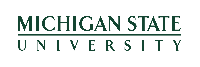 Budgeting for Research Programs
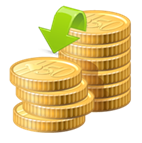 What is a direct cost?	
 Costs allowed to be charged directly to the grant:

 Salaries are wages (vacations, holidays, sick leave, of employees working on objectives    of a grant or contract – i.e. direct labor costs).

Other employee fringe benefits allocable on direct labor employees.

 Consultant services contracted to accomplish specific
       grant/contract objectives.

 Travel of (direct labor) employees.
 
 Materials, supplies and equipment purchased directly for use on a specific grant or contract.
 
  Communication costs such as long distance telephone calls
         identifiable with a specific activity
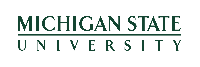 What are indirect costs (IDC)?
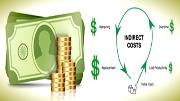 Expenses of doing business that are necessary for the operation of the organization or program and activities it performs.

Costs such as heat, light, trash and snow removal, accounting –
 IDC rates are used to distribute these costs
 IDC are real expenses that afford the
   grantor access to your services
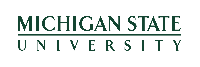 Research Programs:         Budgeting and Accounting
Be realistic in terms of costs:
         •  Travel
–  Visas, Passport Photos, Inoculations, Medicine
–  Accommodations
–  Per diem
–  Local Transportation
•  Supplies
•  Communications
•  Equipment (computers, software, lab materials)
•  Publications
•  Conferences/Dissemination Networks
•  Monitoring and Evaluation Assessment
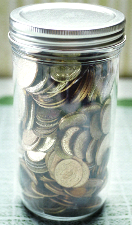 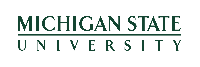 Budgeting Goals
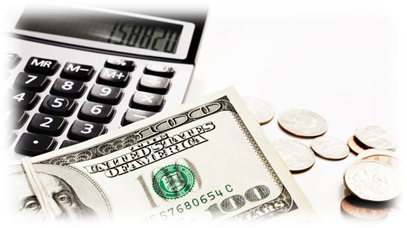 Accurately estimate needs for funding




If required, properly estimate cost-sharing to meet     








Use format required by the funding agent
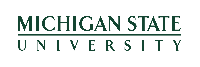 The Budget: Line – By - Line
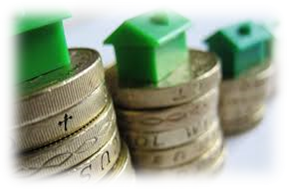 Salaries	
 
 Always include as the first line-item 
 Note % level of effort to complete a task o Amounts paid on a   grant for salaries are NOT
    supplemental pay

Include inflation factor (4-7%)

 
 
 
 Fringe Benefits
 
Use cost-of-living rate increase for future periods
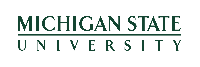 Common Budget Mistakes
•  Include your time as a level of % effort

•  Make certain the budget adds up correctly
 
•  Put commas in numbers, easier to read

•  Use a column format, numbers align on right
 
•  Label all budget categories, leave nothing blank
 
•  Be realistic about the time you can commit
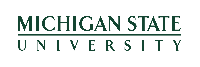 The Review Process, or WritingBackward for Progress
Identify the reviewer’s criteria

 Highlight and define specific elements as priorities when appropriate

 
Be redundant if the point is essential….

Remember, this is a “sales tool”
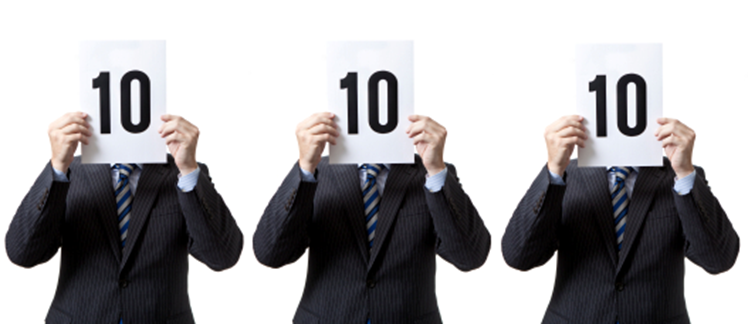 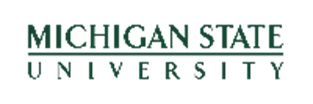 The Review Process
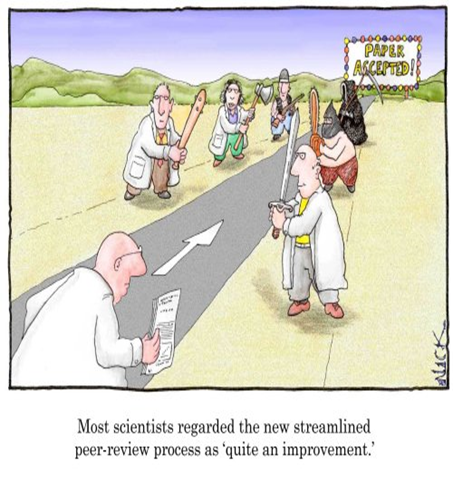 •   How does it work?
 
•   Who does the reviews?

•   What do you need to do?
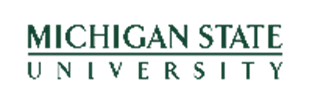 How Proposals Are Reviewed
Most federal agencies use the “peer review” process – experts from backgrounds similar to the applicant evaluate proposals based on a set criteria

 The sponsor’s own personnel, and judgment may be made based on personal interviews or knowledge of the applicant’s strengths. Certain foundation grants may be reviewed in this manner

At times the review process may not be used at all.
 Procurements issued to a specific entity may be used based on    prior work done by the applicant or by the need for a quick turn-
around.  Usually the sponsor is required to have rationale for their decision to use this type of “sole source” awarding.
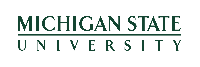 General Comments
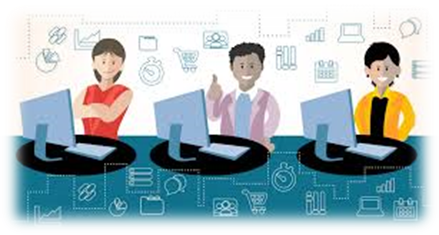 You are writing for the reviewers

 Page limits and deadlines are established

 Follow the guidelines

 Get to know the program officer

 Try to obtain the criteria guidelines reviewers
      will be using
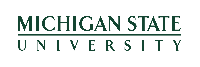 The Goal is in Sight
Write with a positive attitude

Have specific aims and objectives

Leadership + the Plan = $ 
 investment
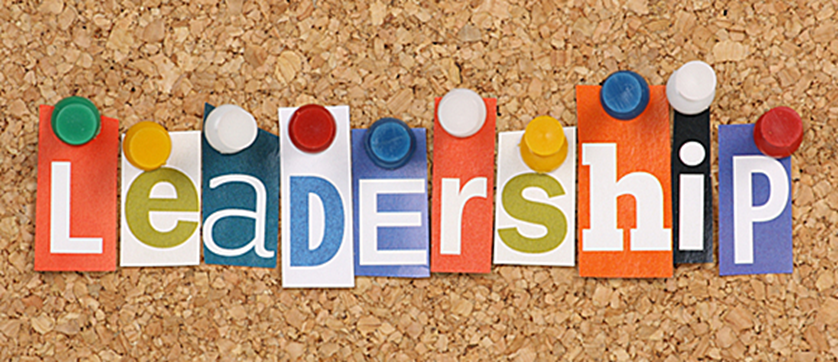 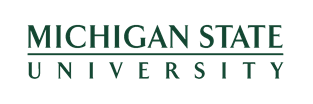 $$ Reward
Apply to multiple funding sources 


Seek reviewer’s comments to help you with other submissions
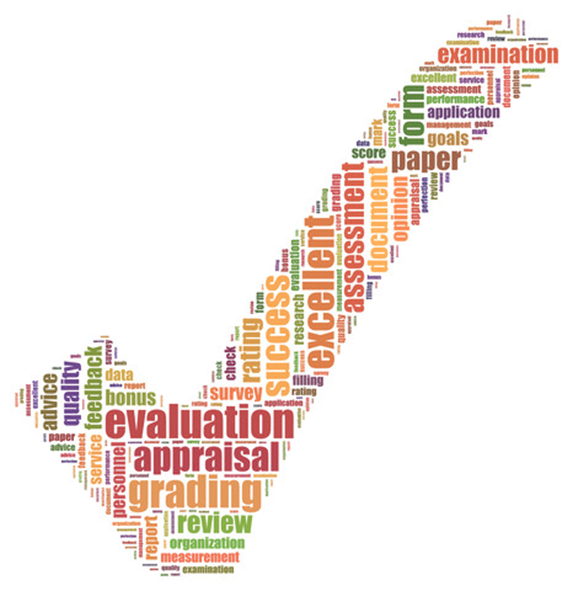 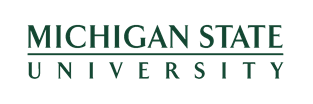 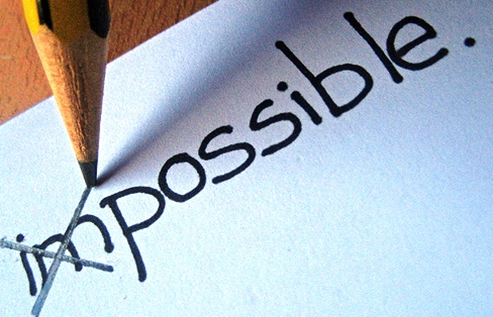 Be Persistent!
No one is 100% successful

Request a debriefing with the funder to find out how you can improve chances for next time

Revise and resubmit proposal
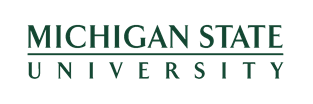 Thank you.
Mary Anne Walker  mawalker@msu.edu
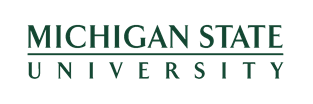